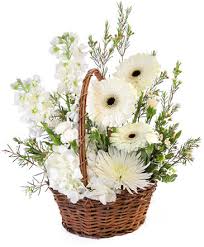 স্বাগতম
শিক্ষক পরিচিতি
মোহাম্মাদ আবুল বশর 
সহকারী শিক্ষক,
লক্ষ্মীয়ারা উচ্চ বিদ্যালয়,
ফেনি সদর, ফেনি। 
মোবাইলঃ ০১৮১৯৭৫১০৭১ 
ইমেইলঃ basharlhsf@gmail.com
পাঠ পরিচিতি
বিষয়ঃ হিসাব বিজ্ঞান
শ্রেণিঃ নবম/ দশম
অধ্যায়ঃ সপ্তম
বিষয়ঃ খতিয়ান।
চিত্র গুলি লক্ষ কর।
“T “ ছক
ডেবিট
হিসাবের নাম
ক্রেডিট
চলমান জের ছক
হিসাবের নাম
জের
ক্রেডিট  টাকা
জাঃপৃঃ
ডেবিট
ক্রেডিট
আজকের পাঠ
খতিয়ান
শিখন ফল
আজকের পাঠ শেষে শিক্ষার্থীরা
খতিয়ানের ধারণা ব্যাখ্যা করতে পারবে। 
 খতিয়ানের শ্রেণিবিভাগ করতে পারবে।
 “T” ও ‘চলমান জের’ ছকে হিসাব প্রস্তুত করে হিসাবের জের নির্ণয় করতে পারবে।
খতিয়ানের ধারনা
প্রতিষ্ঠানে বিভিন্ন শ্রেণির হিসাব যেমন –সম্পদ,দায়,মালিকানাস্বত্ব, আয়-ব্যয় ও লাভ-ক্ষতির হিসাব সংরক্ষণ করা হয়। এসব হিসাব সমূহকে খতিয়ান বা (Ledger) বলা হয়।
একক কাজ
খতিয়ান কাকে বলে ?
খতিয়ানের প্রকার ভেদ
মুল খতিয়ান
Control Ledger
দেনাদার হিসাব
পাওনাদার হিসাব
সহকারী খতিয়ান
Subsidiary Ledger
ক
খ
গ
ঘ
অ
আ
ই
ঈ
জোড়ায় কাজ
‘T” ছক ও চলমান জের ছক অংকন করে দেখাও  ?
“T” ছক
নগদান  হিসাব
ডেবিট
ক্রেডিট
চলমান জের ছক
নগদান হিসাব
বাড়ির কাজ
পাঠ্য বইয়ের ৮৫ পৃষ্ঠার সমস্যাটির নগদান,ব্যাংক ও পাওনাদার হিসাব প্রস্তুত কর। উভয় ছকে।